Fasciale Triggerpoints
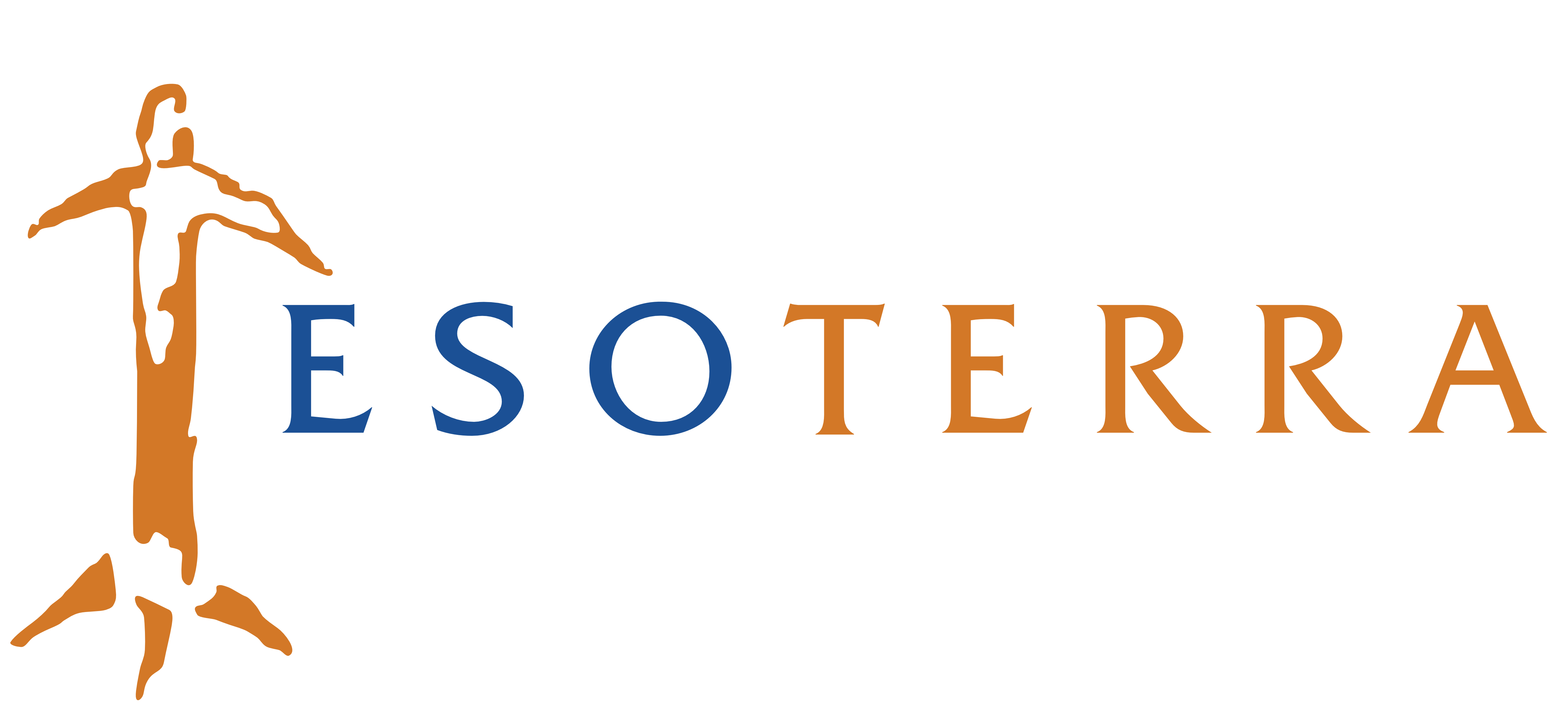 Welkom
Dag indeling:
Fascia disfuncties 
Wat is pijn? 
Oorzaken pijn en spanning 
Wat zijn triggerpoints
Hoe ontstaan triggerpoints 
Soorten triggerpoints 
Kenmerken Triggerpoints 
Triggerpoints en tenderpoints 
Behandelwijze 
De behandeling Theorie triggerpoints
Pauze
Praktijk
Wat is Fascia
Wat is Fascia
“Alles onder de huid is met fascia met elkaar verbonden, het is een zeer complex netwerk”
Jean Claude Cumbertau
Wat is Fascia
4 typen fascia:
- Kraakbeen
- Bot
- Bloed
- Algemeen Fascia/connective tissue

4 hoofdfuncties:
- Verbinden
- Beschermen
- Isolatie
- Transport
Wat is Fascia
Fascia bestaat uit: 
De Extracellulaire Matrix (ECM) van fascia bestaat uit
- Ground Substance (hayluronzuur en Proteoglycanen)
- Collagene weefsels
Buiten deze EMC zitten de cellen met als belangrijkste de Fybroblasten. Zij vormen collagene fibrillen en tussenstof  
Fybroblasten reageren op 
mechanische druk (beweging en beschadiging) 
biochemische stimulaties (afvalstoffen, hormonen en zuurtegraad)

Fascia heeft een sterk elastisch adaptief vermogen in gezond bindweefsel wordt bijna alle elastische rek omgezet in kracht
Soorten Pijn
Pijn: een onplezierige, sensorische en emotionele ervaring  die gepaard gaat met feitelijke of  mogelijke weefselschade of die beschreven wordt in termen van dergelijke beschadiging (AISP)
- Stekende pijn 
- Brandende pijn
- Kloppende/bonkende pijn
- Doffe pijn
- Zeurende pijn
- Spastische pijn (kramp)
Oorzaken pijn en spanning
Op basis van Fascianetwerk in het lichaam

Disbalans in de trekkrachten/Tensegrity

Fibroblasten: te hoge collageen productie  geen afvoer afvalstoffen
Wat zijn triggerpoints
https://www.youtube.com/watch?v=TIvIo70Z3eI
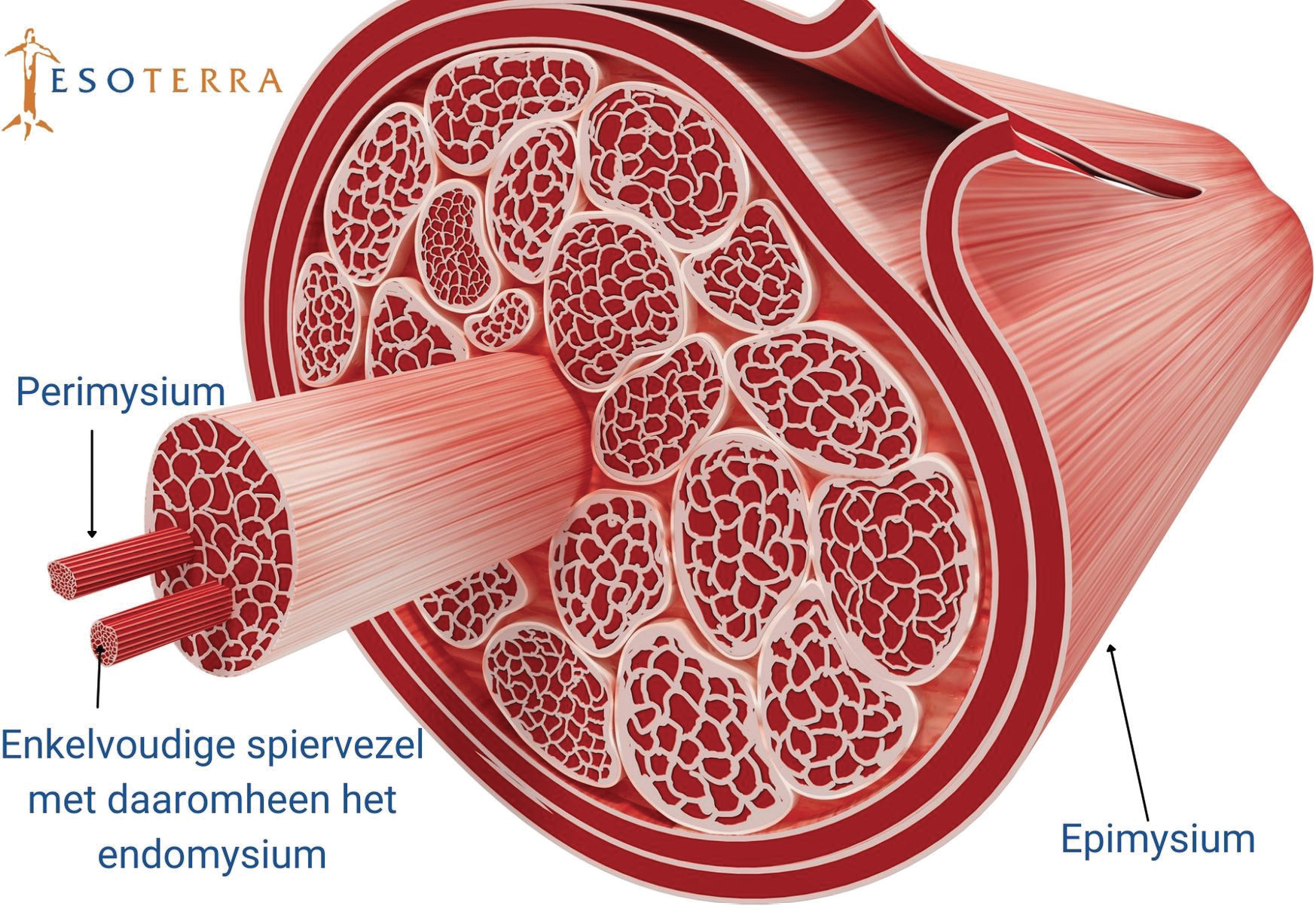 Sarcomeren en triggerpoints
Sarcomeren en triggerpoints
Sarcomeren en triggerpoints
Wat zijn triggerpoints
Lokale kramptoestand in een spier.

Een triggerpoint kan voelen als:
- Erwt, 
- Knikker,
- Rijstkorrel, 
- Kauwgombal

Zoek naar de strakke streng
Wat zijn triggerpoints
Indien een bundel sarcomeren in constante maximale aangespannen toestand verkeren ontstaat daar een triggerpoint. 

Oorzaken van triggerpoints zijn te vinden in: 
- overbelasting, 
- uitputting,
- stress,
-  trauma (vallen/ongeluk)
-  verkeerde houding,
-  medische ingrepen,
Soorten Triggerpoints
PRIMAIRE EN SATELLIET TRIGGERPOINTS

ACTIEVE EN LATENTE TRIGGERPOINTS

AGONISTEN EN ANTAGONISTEN
Kenmerken Triggerpoints
KENMERKEN TRIGGERPOINTS

– Voelbare strakke streng
– Spierknopen; een verdikking in de strakke streng
– Onvrijwillige samentrekking van een gedeelte van de betrokken spier. Local Twitch Respons.
– Pijn bij aanspannen of rekken
– Stijfheid en beperkte ROM
– Krachtsverlies
– Storingen in de proprioceptie
– Storingen in motoriek en coördinatie
– Zenuw entrapment
Wat gebruik je bij Triggerpoint therapie
Terra Cane
 Knobbel
 Triggerpoint bal 
 Handdoek
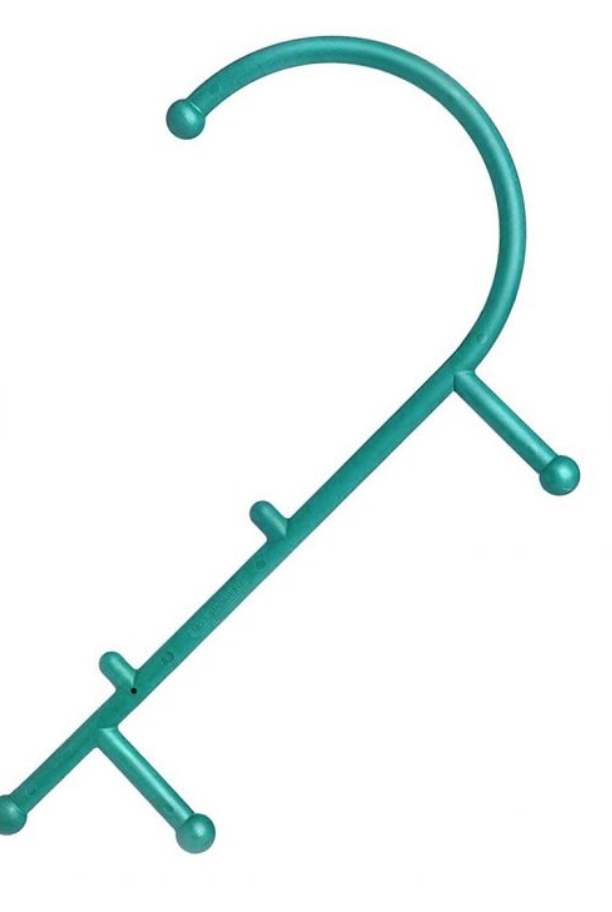 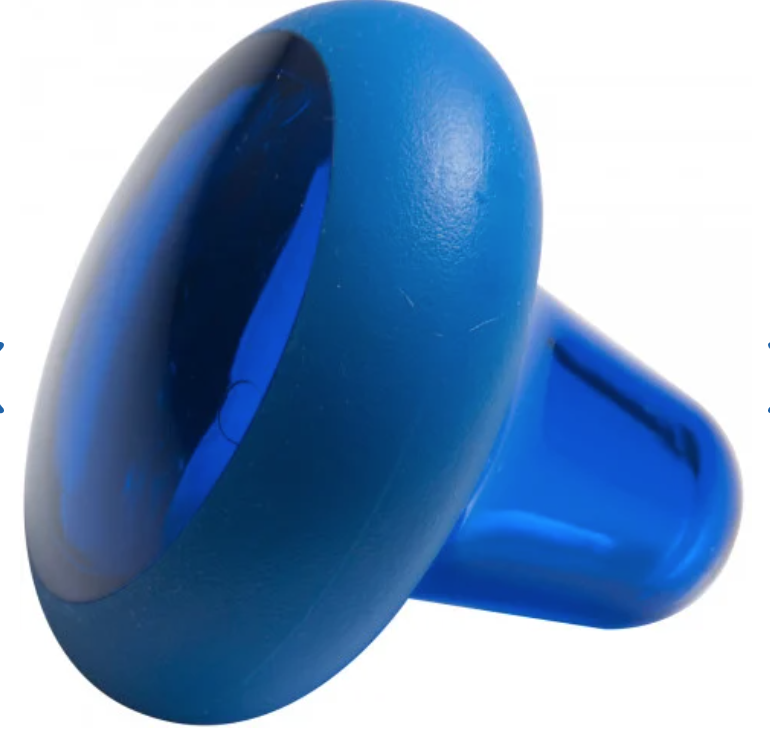 Contra- indicaties
-  Nooit masseren op slagaders

Wees voorzichtig bij:
-  atherosclerose, vraag altijd toestemming van een arts bij ader verkalking
– lymfeknopen, als een lymfeknoop ontstoken is voelt deze ook hard aan, echter deze zijn niet in
spierweefsel opgenomen en niet tussen vingers te pakken.
– Verder gelden dezelfde contra indicaties als bij massage; koorts, virus, huidaandoeningen etc.
Waar behandel je niet
open wond
verbrande huid
dermatologische problemen zoals wratten
plek van ontsteking of waar net een ontsteking is geweest
vaataandoeningen
spataderen
kneuzingen of blauwe plekken
net geharste huid of als cliënt harige huid heeft
benige uitsteeksels
breuken
wees voorzichtig bij ouderen en kinderen
Behandeling
Bij twijfel: 
Laat de cliënt altijd eerst de arts of specialist raadplegen.
Triggerpoints lokaliseren
– Tijdens een massage

– Een cliënt komt met een specifieke pijn klacht
Praktijk: Schouders
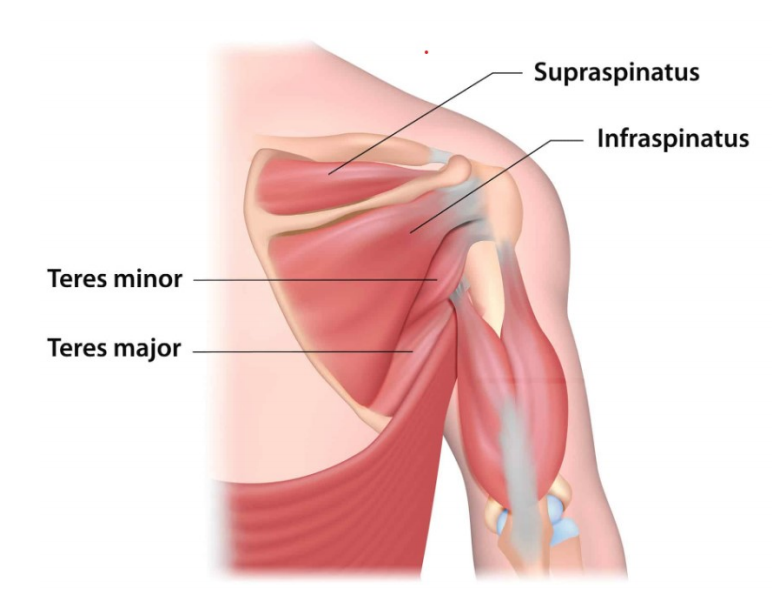 Sternocleidomastoidius
Trapezius
Quadratus Lumborum
Kuitspieren
vragen/opmerkingen?